Blood Types
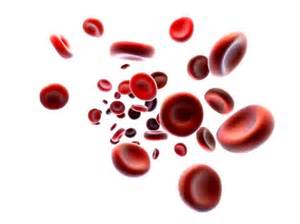 ABO blood types
A,B, and O code for different carbohydrates on surface of red blood cells

The O allele is recessive

A, B are codominant to each other (if you have both alleles, you are type “AB”)
O
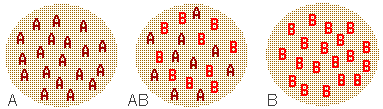 Notation
A allele = IA
B allele = I B
O allele = i
O
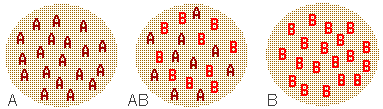 What are all the genotypes that code for type A blood?
IAIA (homozygous)
IAi (heterozygous)
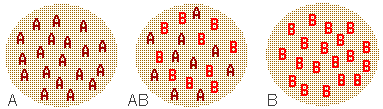 What are all the genotypes that code for type AB blood?
IAIB
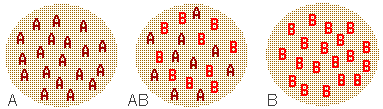 O
What are all the genotypes that code for type O blood?
ii
What are all the genotypes that code for type B blood?
IBIB (homozygous)
IBi (heterozygous)
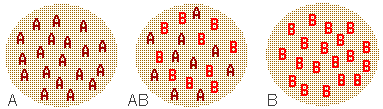 Example
Mom has type O blood and dad is type AB.  What are the chances the kid will have type A blood? 


ii x IAIB

 

50%
i


 i
i


 i
IA        IA
IB       IB
Example
Dad is heterozygous for type A blood and mom is type AB.  What are the chances the kid will have type B blood? 

IAi x IAIB

 

25%
IA


 IA
i


 i
IA        IA
IB       IB
Mother has type O blood and the father is homozygous for type B blood.  Mom is pregnant.  What is the probability that her baby will have type B blood?

100% chance the baby will have type B blood.